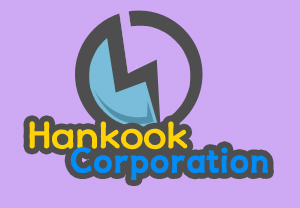 Picture Book
목 차
어린이 도서의 의미
1
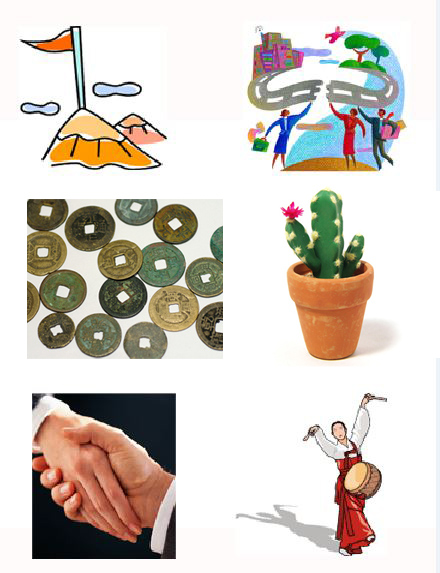 주요 출간 어린이 도서
2
어린이 도서 독서량 현황
3
어린이 도서의 종류
4
2페이지
어린이 도서의 이해
The Three Snow Bears by Jan Brett
The Three Snow Bears by Jan Brett is an entertaining retelling of Goldilocks and the Three Bears set in an intuit village in the Artic
어린이 도서의 의미
어린이들을 효과적으로 교육하기 위하여 구안된 그림을 담은 책
그림을 중심으로 한 아동용 간행물로 교육가인 루터, 프뢰벨 등이 어린이 교육에서 그림책을 제작하여 이용
3페이지
주요 출간 어린이 도서
제목
글 / 그림
출판사
해외 출간
국내 출간
번역서
4페이지
5페이지
6페이지